…БЕЗ ПРОШЛОГО НЕТ БУДУЩЕГО…
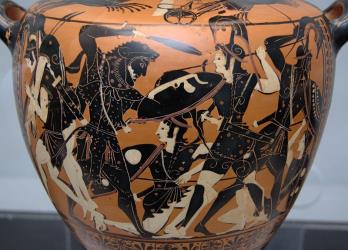 Урок КУБАНОВЕДЕНИЯ 
3 класс 
Учитель Каванасян С.Н.
5тысяч лет назад здесь жили великаны и карлики…
500 тыс. лет назад на Кубани жили древние люди. Здесь, как и везде на планете, жили великаны.
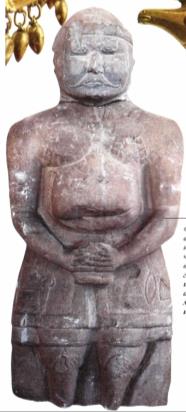 Грек ГЕРОДОТ после путешествия в 450 году до нашей эрыпо Северному Причерноморью первым сказал об амазонках – странном племени женщин-воительниц
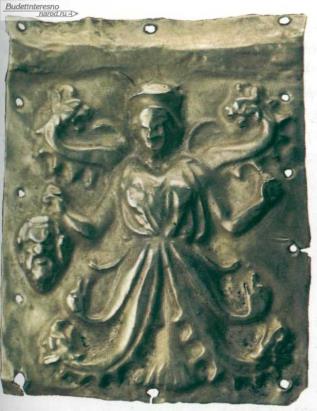 Греческие городища на Кубани
Народы Кавказа в I тысячелетии до нашей эры
Скифы
Меоты 
Сарматы
Аорсы
Зикхи
Сираки
Аланы
Готы
Киммерийцы
Золото  Кубани
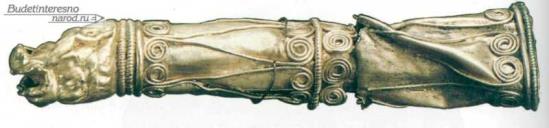 В X-XI вв существовало Русское Тмутараканское княжество
1777 – война РОССИИ с ТУРЦИЕЙ под предводительством А.В.Суворова
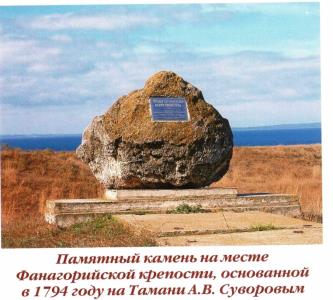 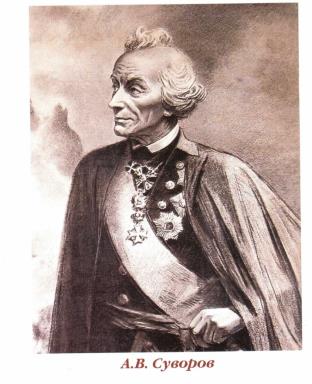 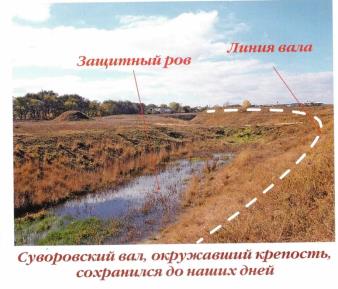 8 (19) апреля 1783 – присоединение КРЫМА, ТАМАНИ  И ПРАВОБЕРЕЖЬЯ моря к РОССИИ
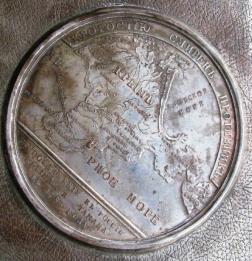 Императрица  Екатерина Великая подписала Манифест 
о присоединении к Российской державе КРЫМА, ТАМАНИ  И ПРАВОБЕРЕЖЬЯ моря к РОССИИ 
и образовании Таврической области 
под управлением князя Г.А.Потёмкина, получившего за свои труды титул Таврический. 
Манифест явился закономерным итогом вековой борьбы России 
за возвращение исконно русских земель и надёжных выходов 
к Чёрному морю.
ЖАЛОВАННАЯ ГРАМОТА ИМПЕРАТРИЦЫ ЕКАТЕРИНЫ II.
 30 ИЮНЯ 1792 г. 
                      ЦАРСКОЕ СЕЛО
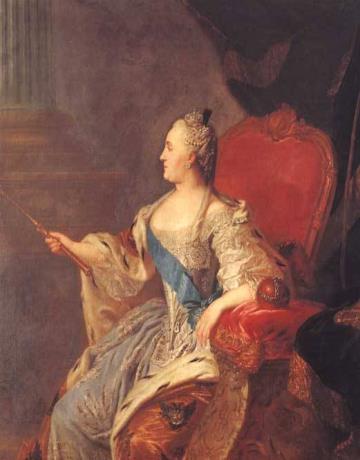 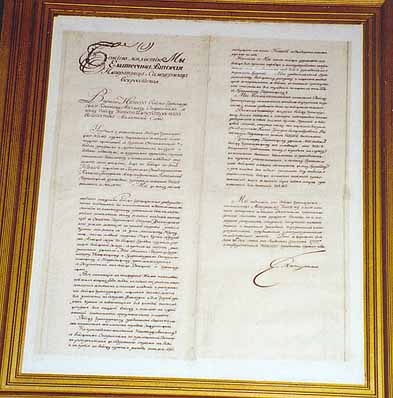 Портрет Екатерины Второй, 
1763 г., Ф. Рокотов
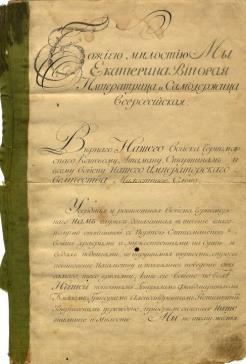 ….желая воздать заслугам Войска Черноморского учреждением всегдашнего его благосостояния и доставлением способов к благополучному пребыванию всемилостивейше пожаловали оному в вечное владение состоящий в области Таврической Остров Фанагорию со всею землею лежащею на правой стороне реки Кубани от устья Ея к Усть Лабинскому Редуту так, чтобы с одной стороны Река Кубань с другой же Азовское море до Ейского городка служили границею войсковой земли, с прочих же сторон разграничение указали. 
Войску Черноморскому предлежит бдение и стража пограничная от набегов народов закубанских. Всемилостивейше жалуем Войску Черноморскому знамя войсковое и литавры,  подтверждая также употребление и тех знамен, булавы, перначей и войсковой печати, которые оному от покойного генерал-фельдмаршала князя Григория Александровича Потемкина-Таврического по воле нашей доставлены.
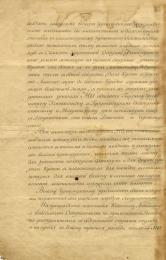 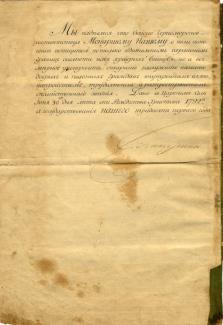 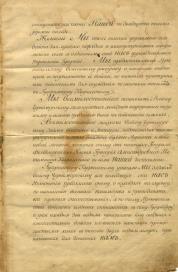 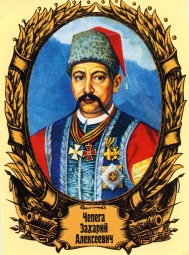 1792-1793годы – переселение казаков на Кубань
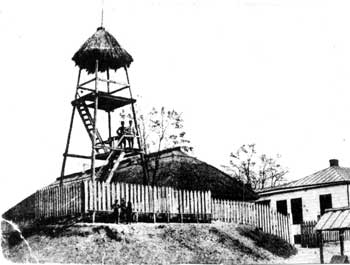 1817-1864 – КАВКАЗСКАЯ война
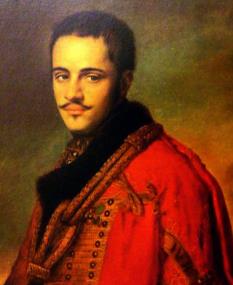 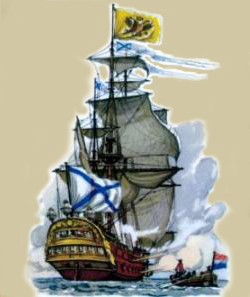 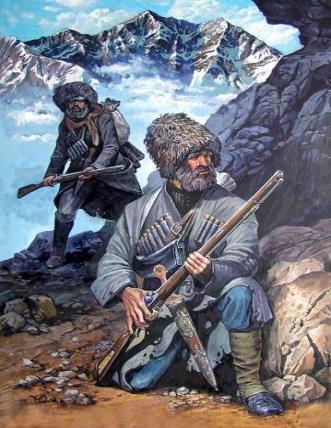 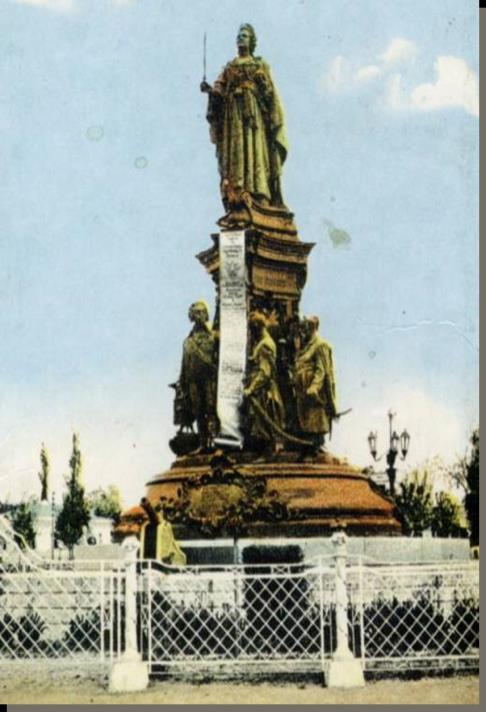 Памятник Екатерины II
в г. Екатеринодаре
1907-1920 гг.
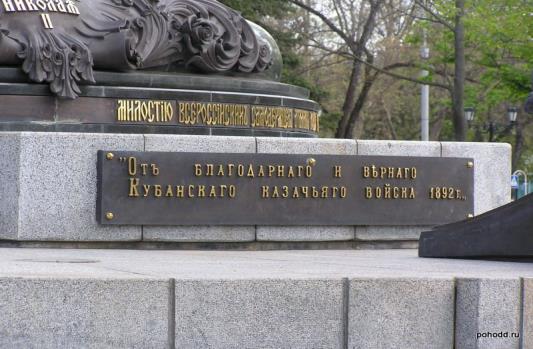 Начало XX века
1927 г. Екатеринодар переименован 
в Краснодар
1937 г. 
Образование Краснодарского края в современных границах
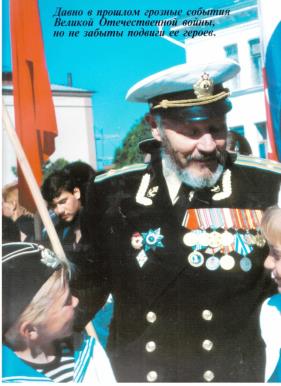 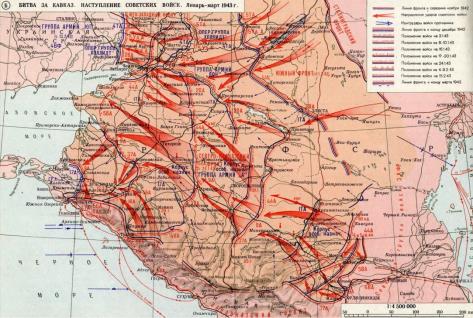 Вставай, страна огромная...
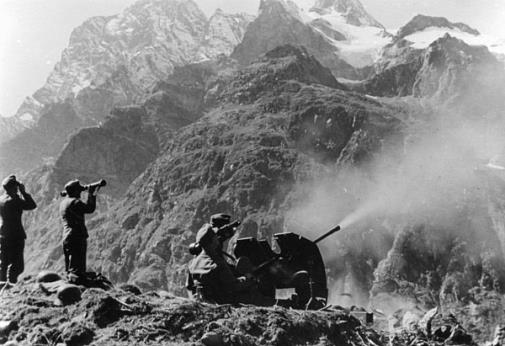 1942-1943
2014 – Зимняя  Олимпиада в Сочи
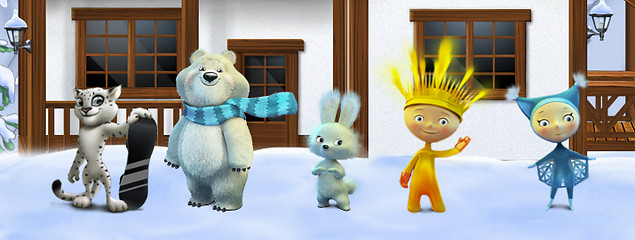 ЛЕНТА ВРЕМЕНИУрок ОТКРЫТИЯ нового знания
Задачи:
Научить учащихся ориентироваться во времени; 
Познакомить учащихся с некоторыми событиями края
Формировать умение учащихся сравнивать, анализировать, систематизировать; развивать умение работать и взаимодействовать в группе.
Воспитывать у младших школьников гражданскую позицию и  любовь к родине на  основе исторического материала.
Цель:
Создание условий для активной самостоятельной деятельности учащихся, способствующих развитию умений самостоятельно анализировать и представлять имеющуюся информацию.